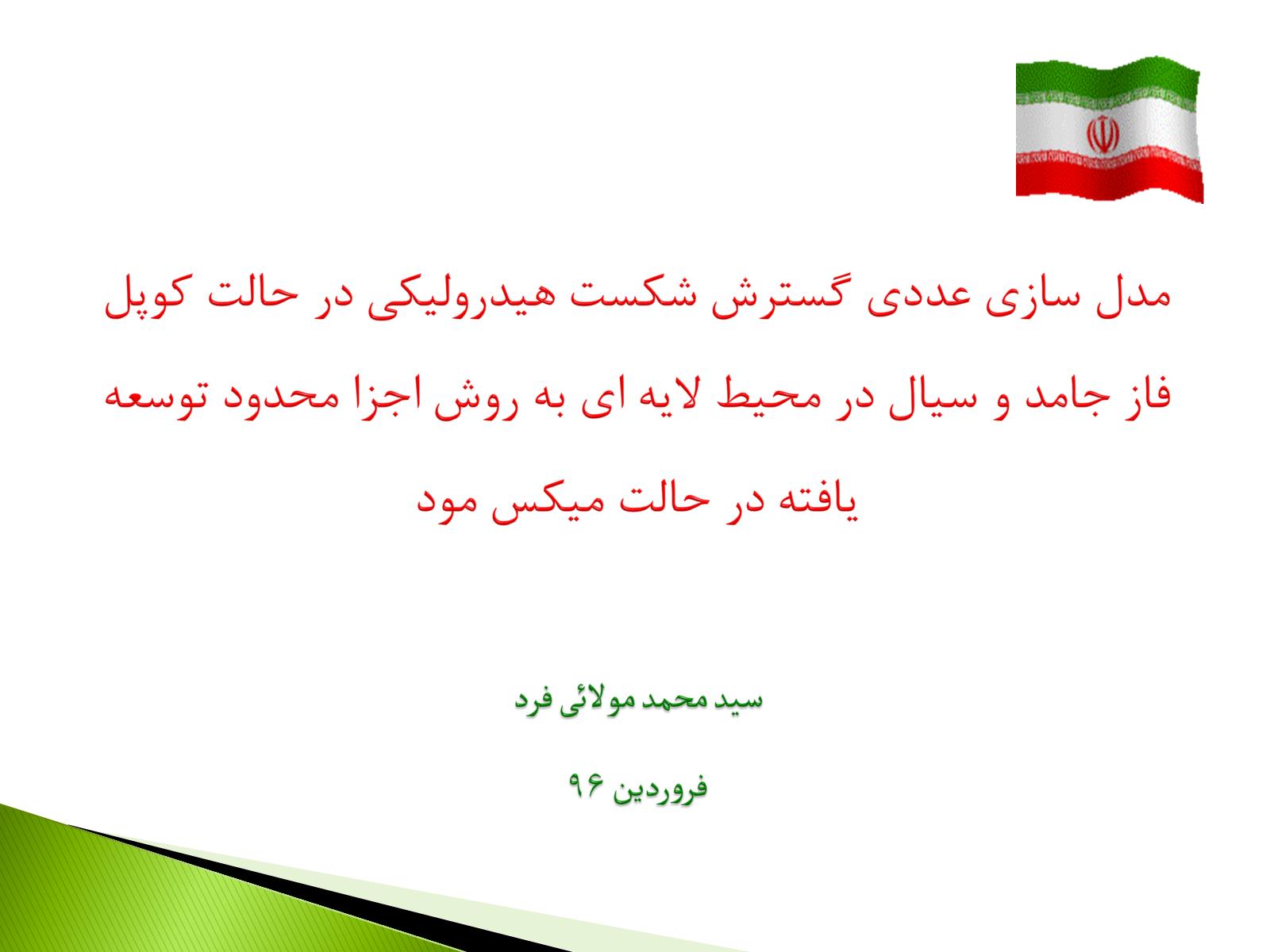 مدل سازی عددی گسترش شکست هیدرولیکی در حالت کوپل فاز جامد و سیال در محیط لایه ای به روش اجزا محدود توسعه یافته در حالت میکس مودسید محمد مولائی فرد	فروردین 96
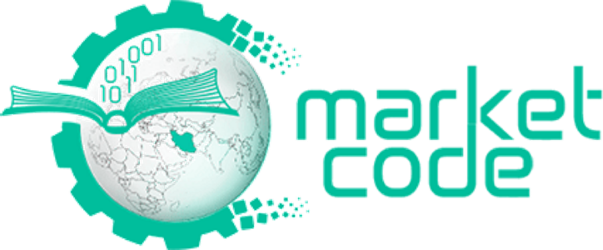 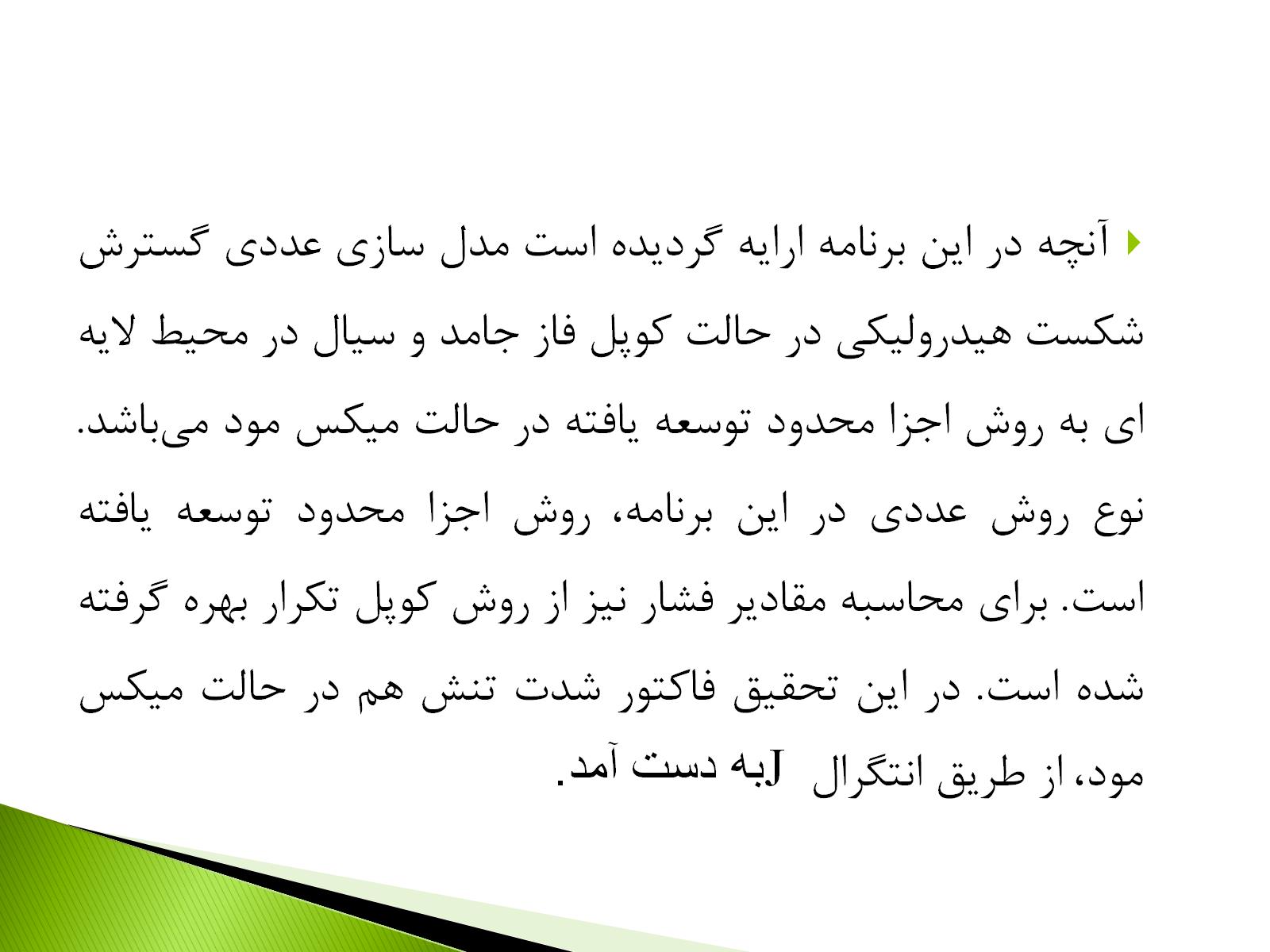 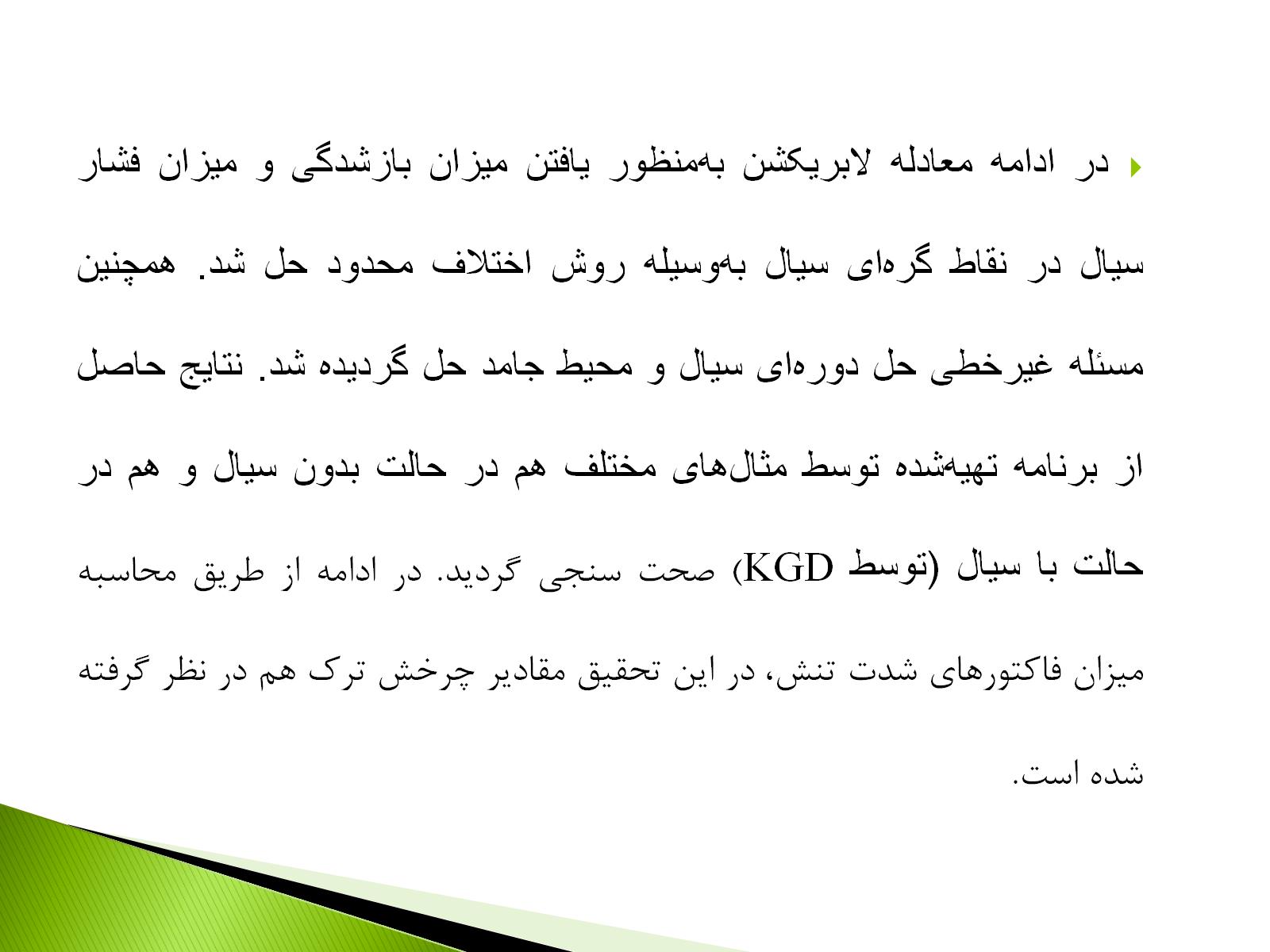 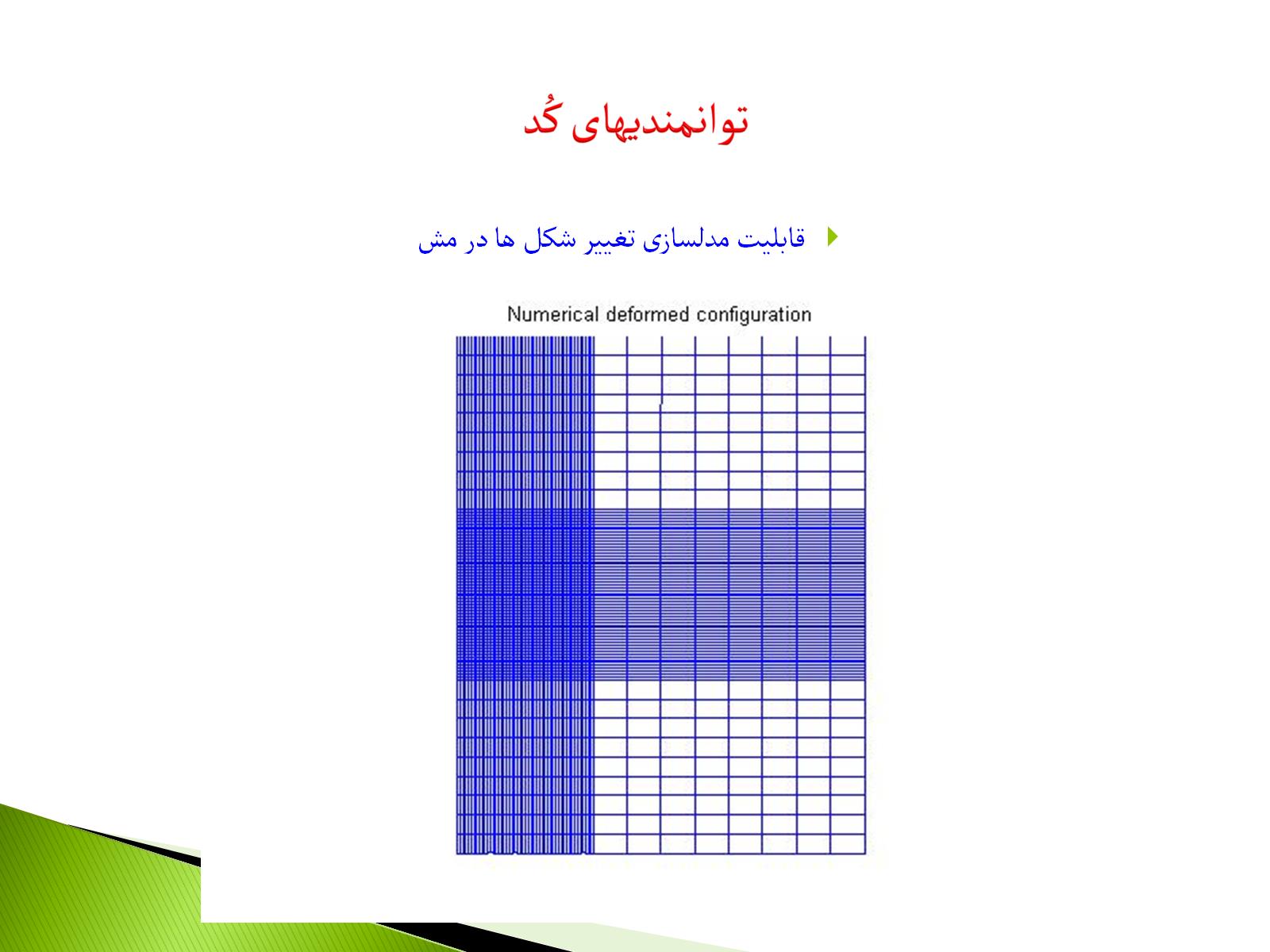 توانمندیهای کُد
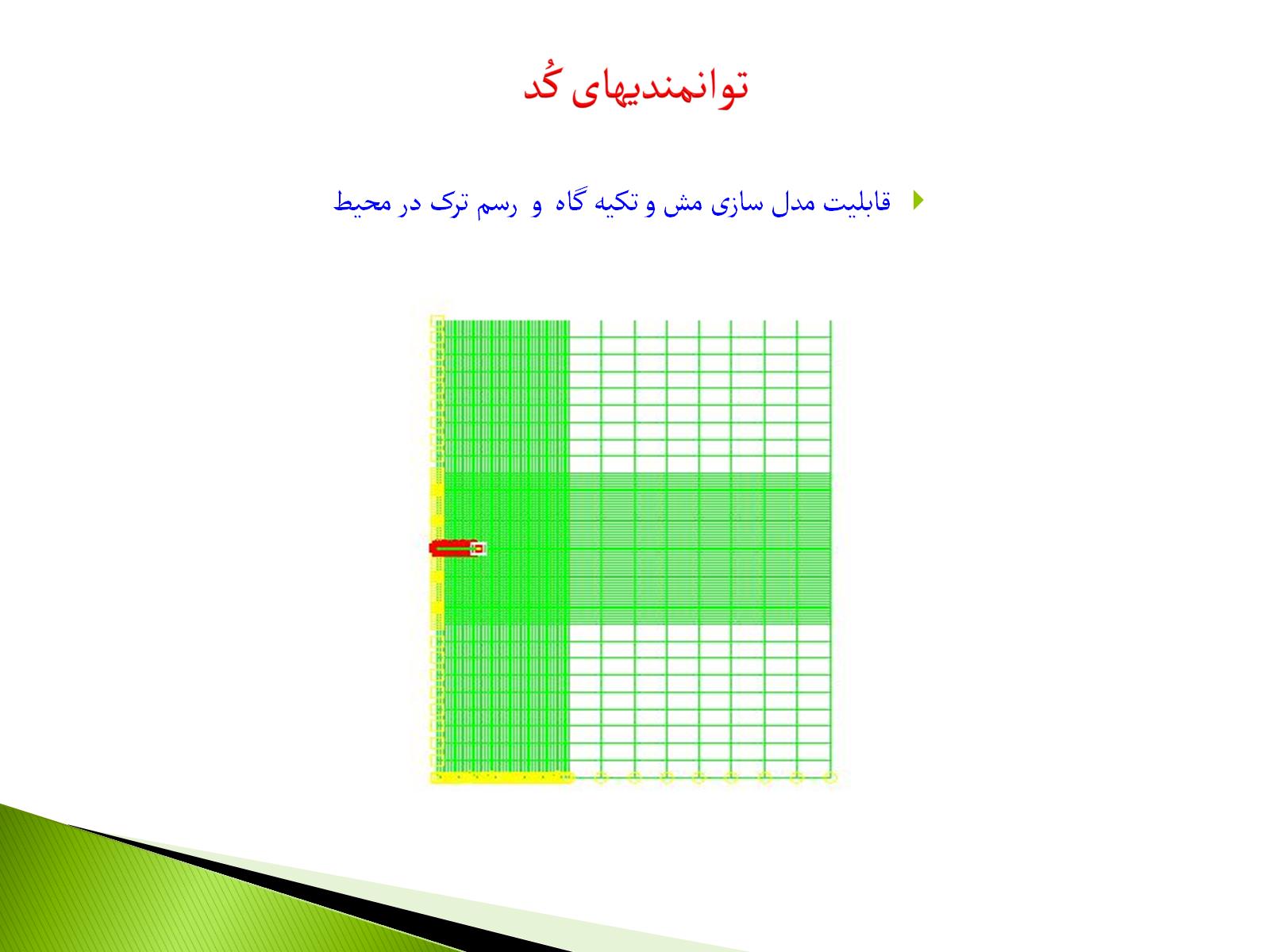 توانمندیهای کُد
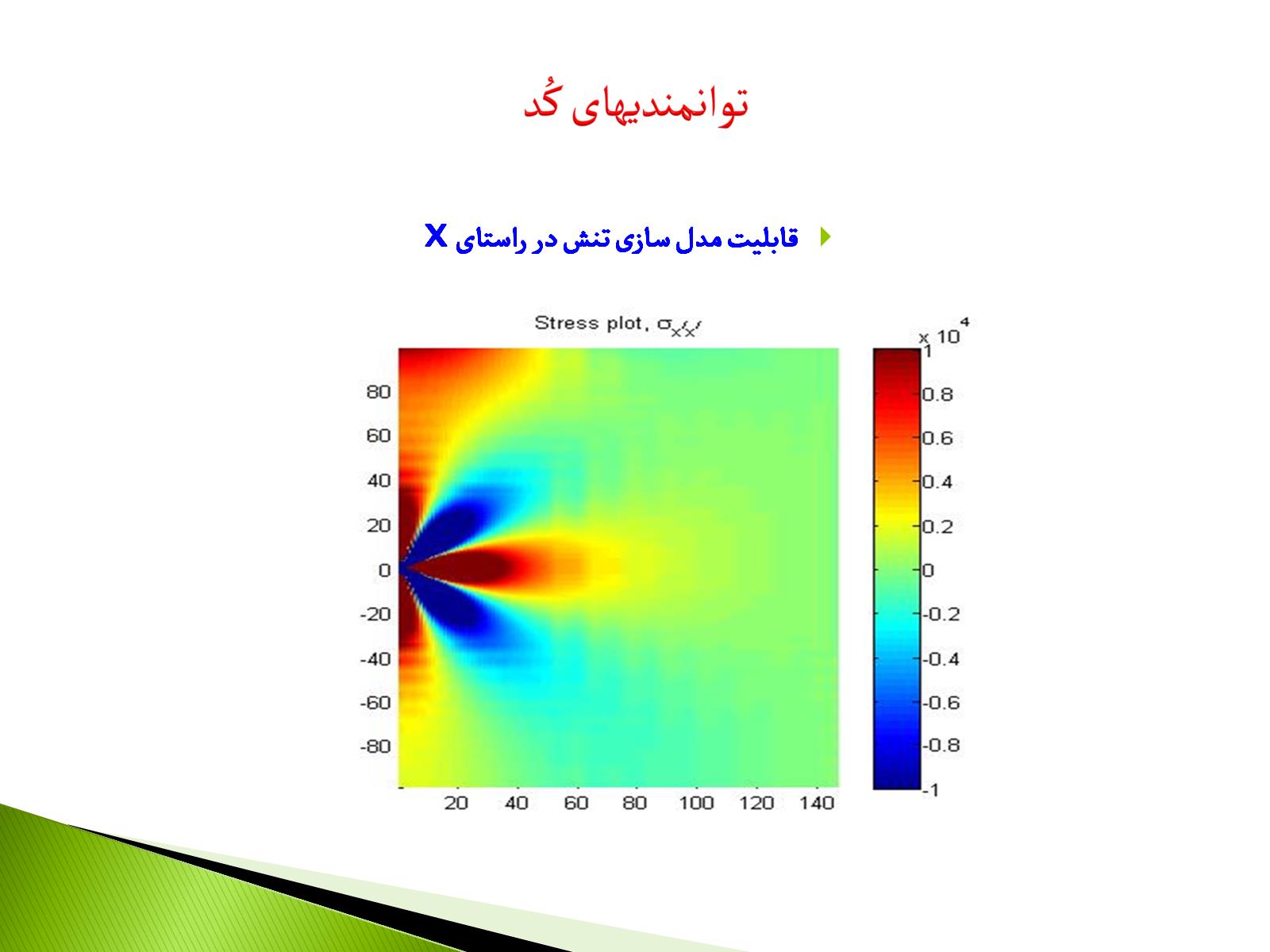 توانمندیهای کُد
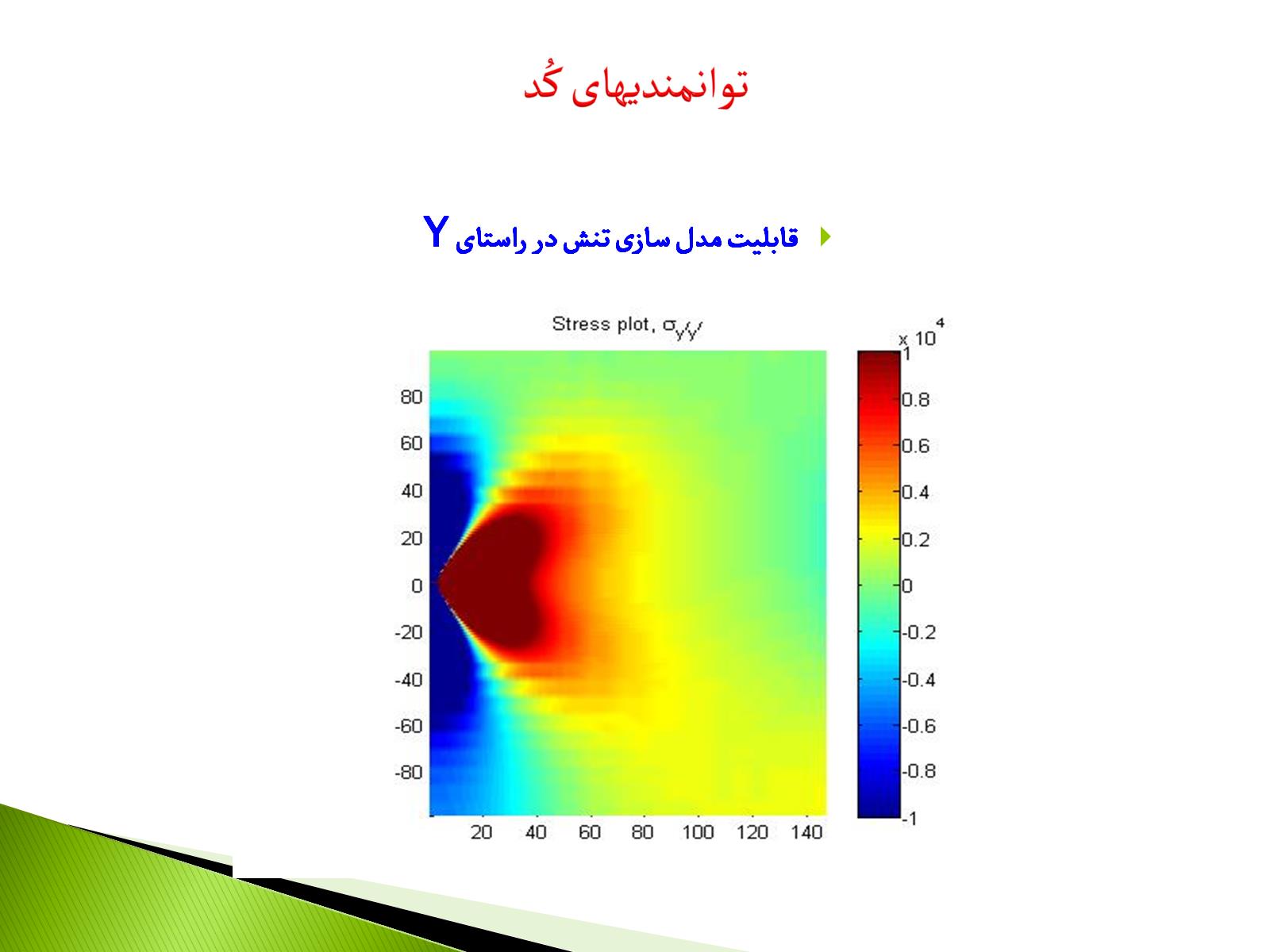 توانمندیهای کُد
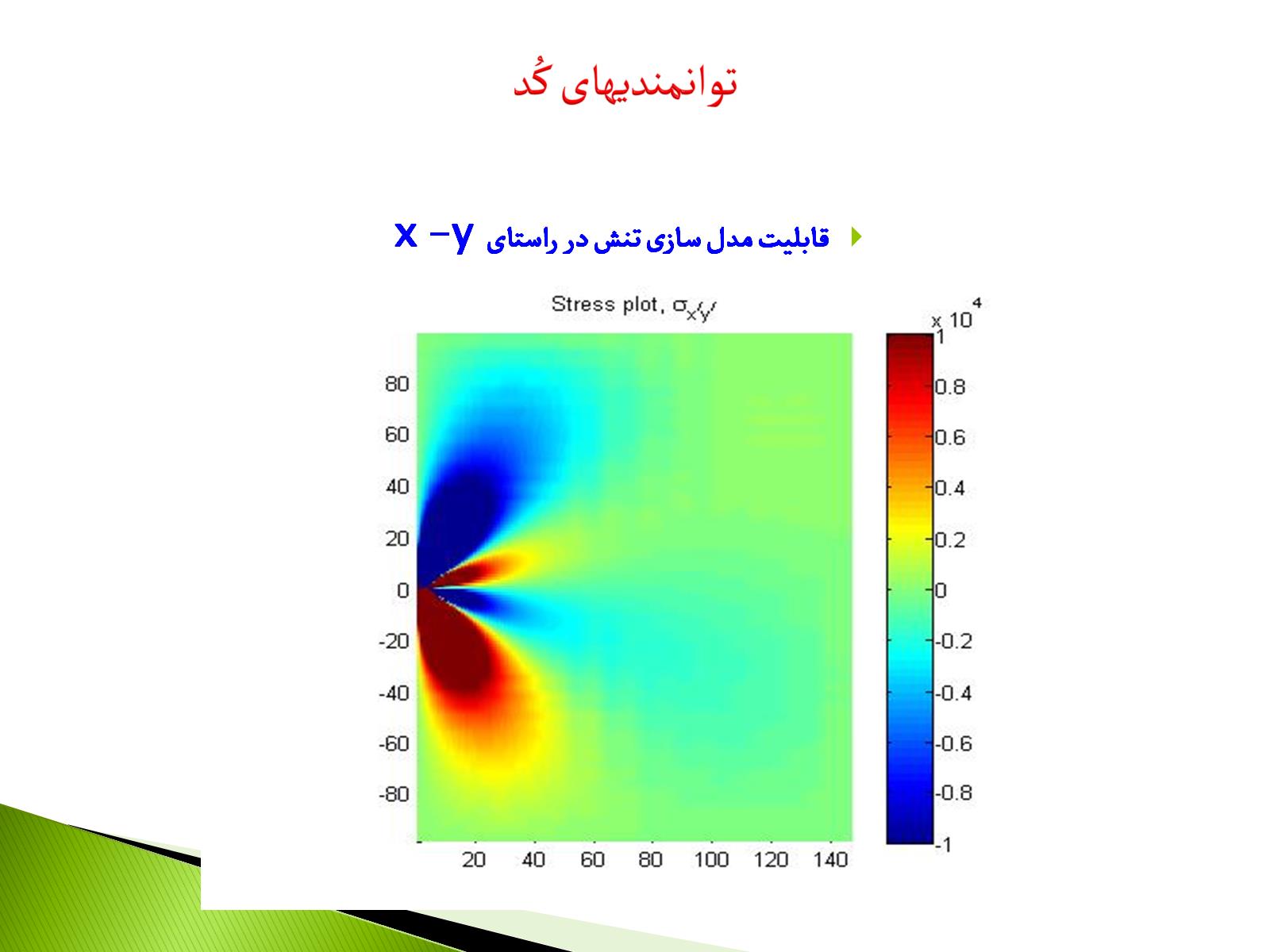 توانمندیهای کُد
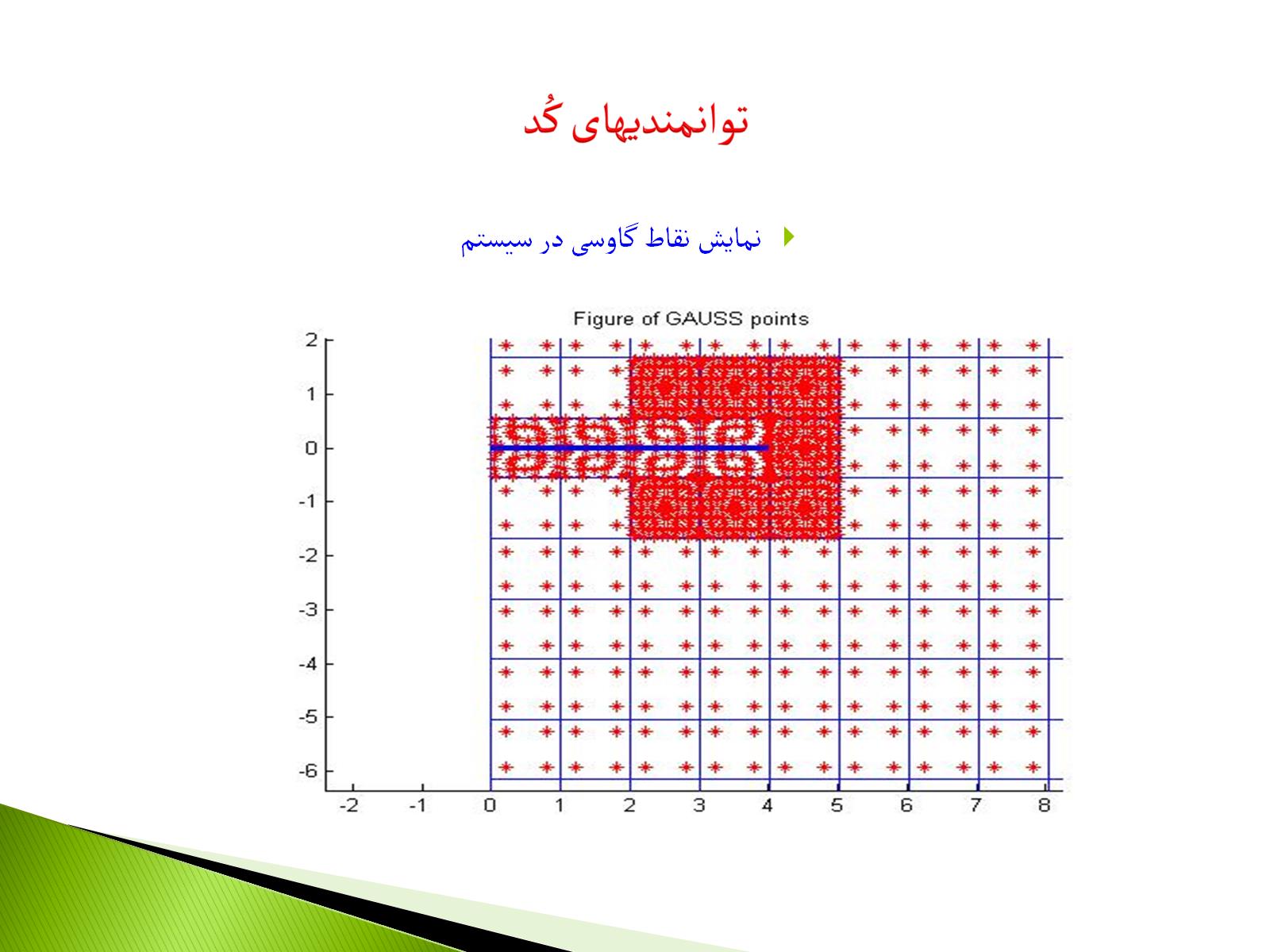 توانمندیهای کُد
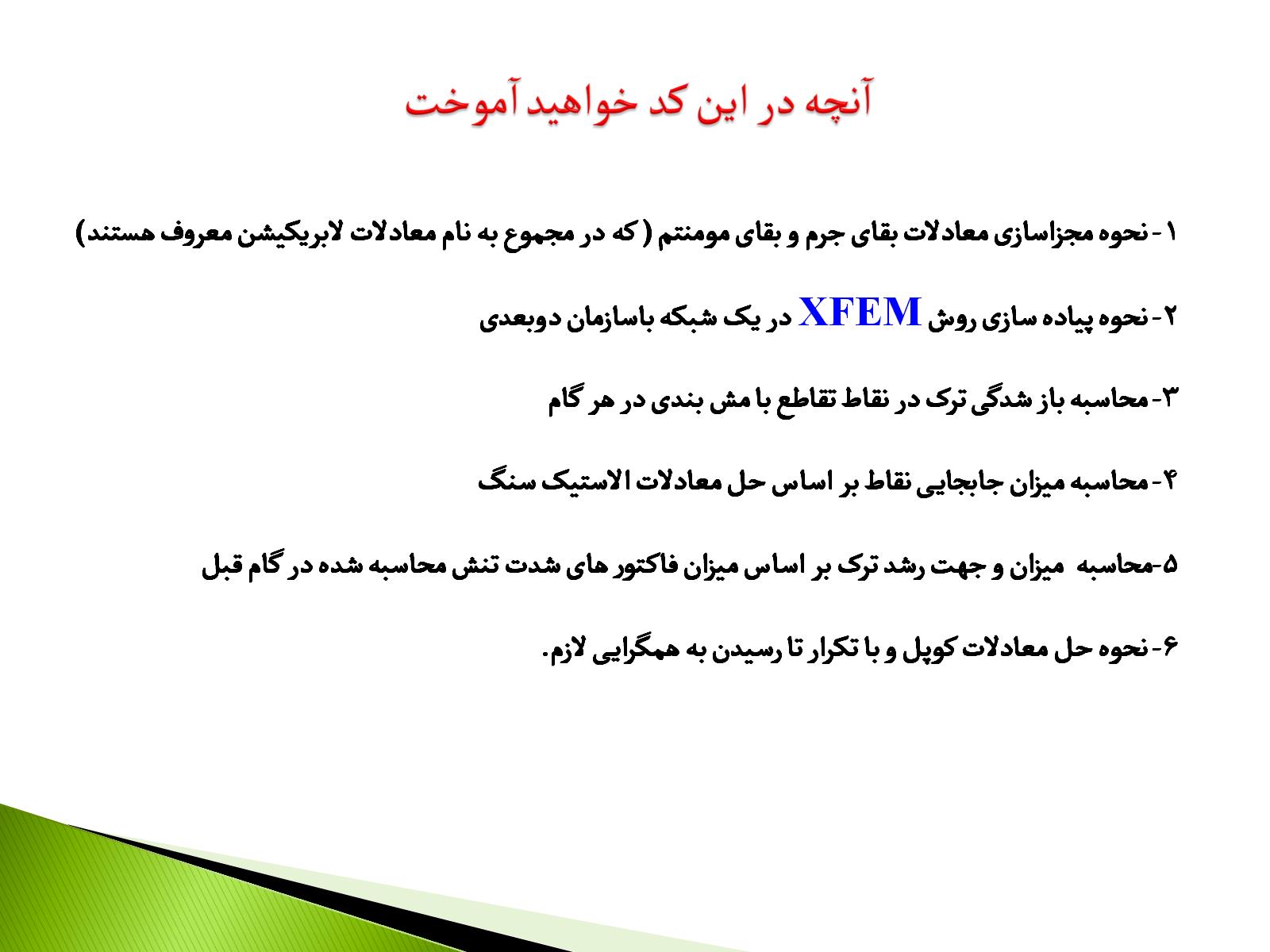 آنچه در این کد خواهید آموخت
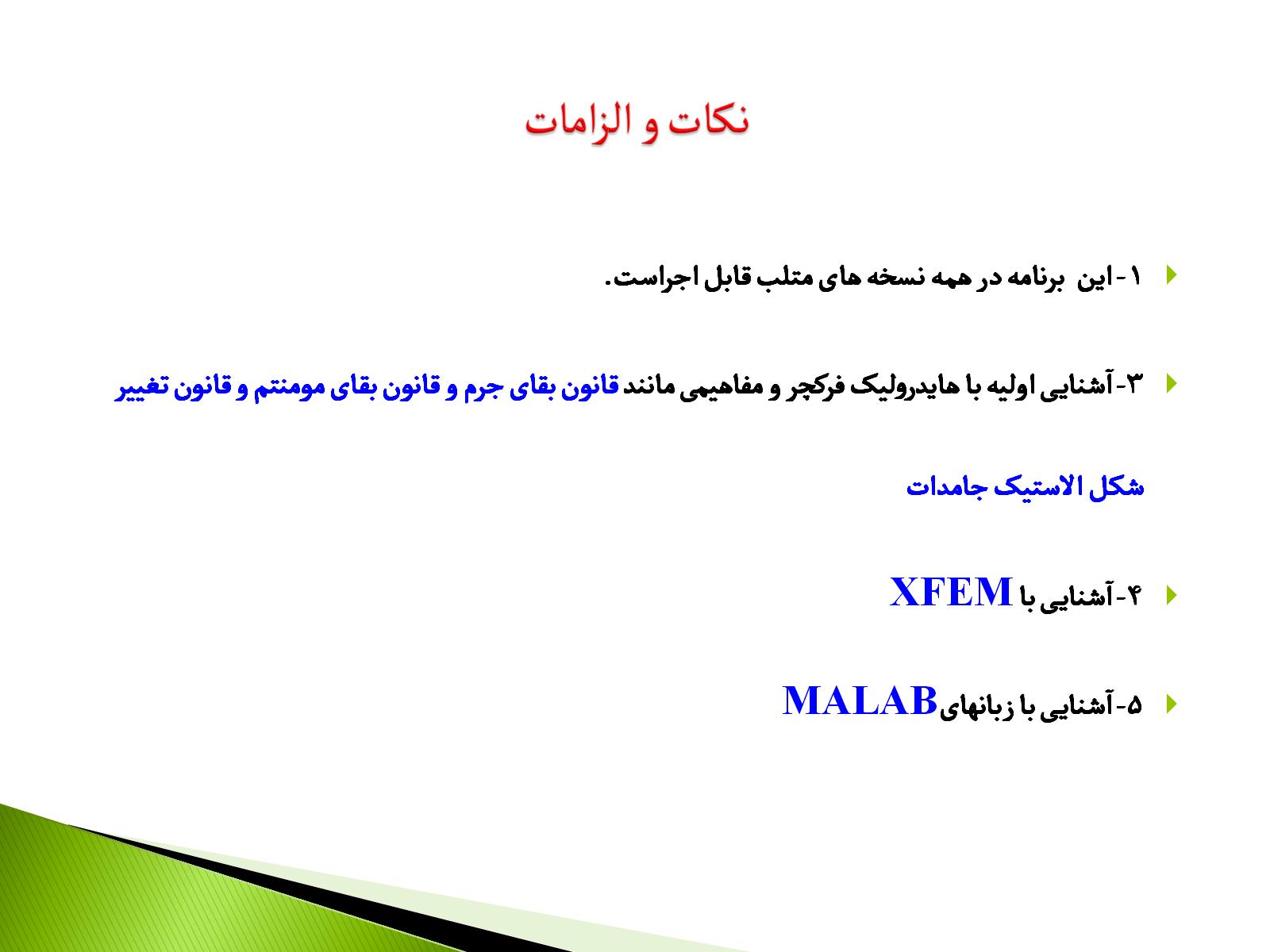 نکات و الزامات